TIẾT 18 – BÀI 9
SÓNG DỪNG
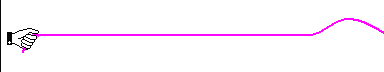 P
P
Q
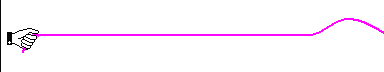 Q
I. SỰ PHẢN XẠ CỦA SÓNG
Vật cản cố định
Vật cản tự do
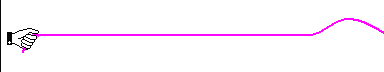 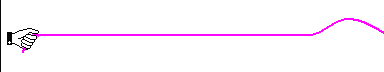 P
P
P
Q
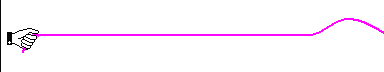 P
Q
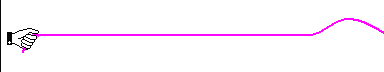 Q
Q
I. SỰ PHẢN XẠ CỦA SÓNG
Vật cản cố định
Vật cản tự do
Nhận xét: Biến dạng bị đổi chiều
Nhận xét:
 Biến dạng không bị đổi chiều
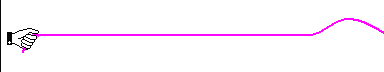 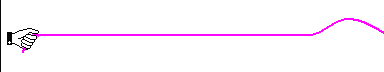 P
P
P
Q
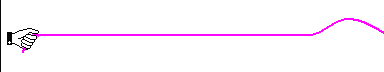 P
Q
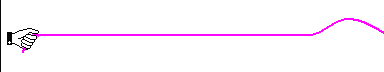 Q
Q
I. PHẢN XẠ CỦA SÓNG
Vật cản cố định
Vật cản tự do
Kết luận: Khi phản xạ trên vật cản tự do, sóng phản xạ luôn cùng pha với sóng tới tại điểm phản xạ.
Kết luận: Khi phản xạ trên vật cản cố định, sóng phản xạ luôn ngược pha với sóng tới tại điểm phản xạ.
Sóng phản xạ
P
Q
Sóng tới
II. SÓNG DỪNG
1. KHẢO SÁT SỰ TẠO THÀNH SÓNG DỪNG TRÊN DÂY
- Xét một sóng truyền trên một sợi dây đàn hồi căng thẳng từ đầu P đến đầu Q gắn vào một điểm cố định.
- Sóng tới: truyền từ P đến Q
- Sóng phản xạ: truyền từ Q đến P
P
Q
1. KHẢO SÁT SỰ TẠO THÀNH SÓNG DỪNG TRÊN DÂY
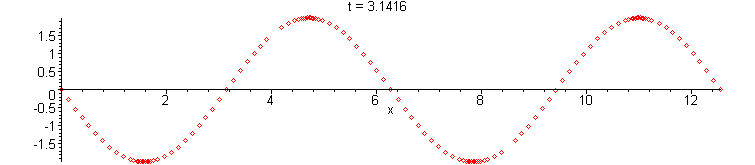 Bụng
Nút
Sóng dừng
P
Q
1. KHẢO SÁT SỰ TẠO THÀNH SÓNG DỪNG TRÊN DÂY
Bụng
Nút
Sóng dừng
Vậy: sóng dừng là sóng truyền trên sợi dây trong trường hợp xuất hiện các nút và các bụng.
Q
P
2. SÓNG DỪNG TRÊN MỘT SỢI DÂY CÓ HAI ĐẦU CỐ ĐỊNH
Bụng
Nút
Hai nút liên tiếp cách nhau một khoảng bằng /2
Hai bụng liên tiếp cách nhau một khoảng bằng /2
- Khoảng cách giữa 1 bụng sóng và 1 nút sóng liên tiếp là /4
l
l
l
4
2
2
Q
P
2. SÓNG DỪNG TRÊN MỘT SỢI DÂY CÓ HAI ĐẦU CỐ ĐỊNH
Điều kiện:
Điều kiện để có sóng dừng trên sợi dây có hai đầu cố định là chiều dài của sợi dây phải bằng một số nguyên nửa lần bước sóng
b. Công thức:
Trong đó: l là chiều dài sợi dây ( m)
k: là số bụng sóng.
k+1: là số nút sóng.
c. Vận dụng
VD1: Một sợi dây dài l có hai đầu cố định. Trên dây đang có sóng dừng với 6 bụng sóng. Sóng truyền trên dây có bước sóng là 0,2m. Tính chiều dài của sợi dây?
Điều kiện để có sóng dừng trên sợi dây có 2 đầu cố định là:
P
P
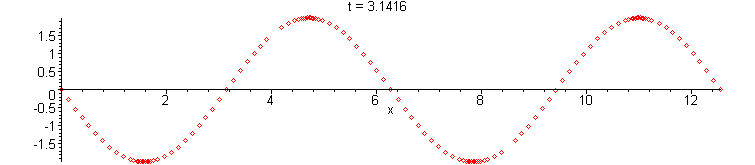 l
Q
Q
3. SÓNG DỪNG TRÊN MỘT SỢI DÂY CÓ MỘT ĐẦU CỐ ĐỊNH, MỘT ĐẦU TỰ DO
Điều kiện
Điều kiện để có sóng dừng trên sợi dây có một đầu cố định, một đầu tự do là chiều dài của sợi dây phải bằng một số lẻ lần một phần tư bước sóng
b. Công thức:
Trong đó: l: là chiều dài dây dẫn (m).
k+1: số nút sóng = số bụng sóng.
CỦNG CỐ - VẬN DỤNG
1. Chọn câu đúng. 
   Tại điểm phản xạ thì sóng phản xạ :
   A. Luôn ngược pha với sóng tới
   B. Ngược pha với sóng tới nếu vật cản là cố định
   C. Ngược pha với sóng tới nếu vật cản là tự do
   D. Cùng  pha với sóng tới nếu vật cản là cố định
CỦNG CỐ - VẬN DỤNG
2. Chọn câu đúng
  Trong hệ sóng dừng trên một sợi dây, khoảng cách giữa hai nút hoặc hai bụng liên tiếp bằng
  A. Một bước sóng
  B. Hai bước sóng
  C. Một nửa bước sóng 
  D. Một phần tư bước sóng
Câu 3:
Trên một sợi dây đàn hồi dài 1,2 m, hai đầu cố định, đang có sóng dừng. Biết bước sóng trên dây có 0,8m. Tính số bụng sóng và số nút sóng trên dây?
Tóm tắt:
l = 1,2 m
  = 0,8 m
Tính số bụng sóng và nút sóng?
Điều kiện để có sóng dừng trên sợi dây có 2 đầu cố định là:
l
Vậy có k = 3  bụng sóng 
             k+1 = 3+1 = 4 nút sóng